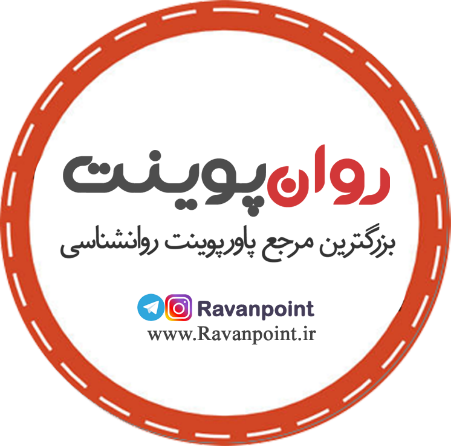 Adjustment disorders
اختلالات انطباق، واكنشهاي غيرانطباقي كوتاه مدت نسبت به موضوعاتي هستند كه شخص عادي آن را يك مصيبت شخصي و روانپزشك آن را يك استرس زاي رواني- اجتماعي مي داند. انتظار مي رود كه اختلال انطباق مدت كوتاهي پس از رفع عامل استرس زا برطرف شود يا اگر پايدار مي ماند، سطح جديدي از سازگاري حاصل شده باشد.علايم اختلال انطباقي بايد ظرف مدت 3ماه پس از شروع عامل استرس زا ايجاد شوند. اين استرس زاها اكثراً رويداهاي زومره اي هستند كه به كرات ديده مي شوند (مثل فقدان شخص محبوب، تغيير شغل يا تغيير وضعيت مالي) و شامل حوادث نادر و فاجعه آميز نمي شوند(مثل بلاياي طبيعي، جنايات خشونت بار).به عبارت ديگر يک واکنش بيمار گونه در مقابل چيزي است که شخص عادي ممکن است آن را ((بدبياري شخصي)) بنامد.
1
هرچند طبق تعريف، اختلال انطباق درپي يك عامل استرس زا پديد مي آيد اما نشانه ها لزوماً بلافاصله پس از آن ظهور نمي كنند. ممكن است بين عامل استرس زا و بروز نشانه ها تا 3 ماه فاصله باشد. نشانه ها هميشه به محض توقف عامل استرس زا فروكش نمي كنند. اگر عامل استرس زا تداوم يابد اختلال مي تواند به صورت مزمن درآيد. 
 شيوع اين اختلال از 2 تا 8 درصد بين جمعيت عمومي تخمين زده مي شود. شيوع آن در زنان دوبرابر مردان است. زنان مجرد عموماً درمعرض خطر بيشتري شناخته شده اند. موارد تشخيص اين اختلال در كودكان و نوجوانان، بين دخترها و پسرها يكسان است.اين اختلالات در نوجوانان بيشتر تشخيص داده مي شوند ولي ممكن است در هر سني روي دهند.
2
عوامل‌ افزایش‌ دهنده‌ خطرمیزان‌ نامطلوب‌ بودن‌ تغییراتی‌ که‌ عامل‌ استرس‌زا به‌ وجود آمده‌ است‌. این‌ که‌ آیا واقعه‌ استرس‌زا به‌ طور ناگهانی‌ رخ‌ داده‌ یا قبلاً انتظار آن‌ می‌رفته‌ است‌. اهمیت‌ منحصر به‌ فرد واقعه‌ استرس‌زا در زندگی‌ فرد نبود حمایت‌ مناسب‌ از فرد (مثلاً از طرف‌ خانواده‌، دوستان‌، و نیز ارتباطات‌ مذهبی‌، فرهنگی‌ و اجتماعی‌) میزان‌ آسیب‌پذیری‌ فرد به‌ تجربیات‌ استرس‌زا در زندگی‌
3
علائم اختلال سازگاری چه چیزهایی هستند؟می تواند طیف گسترده ای از علائم را داشته باشدکه ممکن است شامل:• احساس ناامیدی• غم• گریه مکرر.• اضطراب (عصبانیت(.• سردرد یا درد معده.• تپش قلب (احساس ناخوشایند از ضرب و شتم قوی یا نامنظم قلب(• انزوا از مردم و فعالیتهای اجتماعی.• غیبت از محل کار یا مدرسه.• رفتار خطرناک یا مخرب، مانند جنگ، رانندگی بی پروا، و خرابکاری.• تغییر در اشتها یا از دست دادن اشتها، یا پرخوری.• مشکلات خواب.• احساس خستگی و یا بدون انرژی• افزایش در استفاده از الکل یا مواد مخدر دیگر.• علائم در کودکان و نوجوانان ممکن است تمایل به رفتارهایی از قبیل پرخاشگری, عدم علاقه به مدرسه.
4
حالتهای خاص:حاد: در صورتی که اختلال کمتر از 6 ماه طول بکشد.مزمن: در صورتی که اختلال 6 ماه یا بیشتر طول بکشد.اختلالات سازگاری براساس زیر گونه های آن کدگذاری می شوند که با توجه به علائم بارز آنها انتخاب می گردند. عوامل اختصاصی مولدفشار روانی را می توان در محور IV مشخص کرد.همراه با خلق افسردههمراه با خلق مضطربشکل مخلوط همراه با اضطراب و خلق افسردههمراه با آشفتگی کردارشکل مخلوط همراه با آشفتگی خلق و کردار
نامشخص
5
اختلال انطباقي همراه با اضطراب:
علائم اضطراب (طپش قلب،تحريك پذيري وتهييج) در اختلال تطابقي با خلق مضطرب وجود دارند كه بايداز اختلالات اضطرابي تفكيك شود.
اختلال انطباقي با خلق افسرده:
در اختلال تطابقي همراه با خلق افسرده تظاهرات عمده عبارتنداز خلق افسرده،گريه وزاري ونااميدي. اين نوع بايد از اختلال افسردگي اساسي يا واكنش سوگ بدون عارضه تفكيك شود.
اختلال انطباقي با آشفتگي کردار:
در اين اختلال ،تظاهرات عمده به منش فرد مربوط مي شود كه در آن حقوق ديگران زير پا گذاشته شده يا اصول ومعيارهاي اجتماعي متناسب با سن،ناديده گرفته مي شوند.نمونه هاي رفتار در اين طبقه عبارتنداز فرار از مدرسه،ولگردي،رانندگي بدون احتياط ونزاع با ديگران،اين طبقه را بايداز اختلالات کردار تفكيك نمود.
6
اختلال انطباقي با آشفتگي توام با خلق وکردار:
گاهي تركيب آشفتگي توام با هيجانات وکردار مشاهده مي گردد. بهتراست كه متخصصين فقط يكي از دو تشخيص را بگذارند.
اختلال انطباقي با خلق افسرده ومضطرب توام:
در اختلال تطابقي با خلق افسرده ومضطرب(توام)، بيماران ويژگي هاي اضطراب ونيز افسردگي كه واجد ملاك هاي يك اختلال اضطرابي يا افسردگي نيستند را نشان مي دهند.
اختلال انطباقي نامشخص:
اين اختلال طبقه بندي ته مانده اي براي واكنش هاي غير انطباقي ناجور در مقابل استرس است. نمونه هاي آن شامل واكنش هاي نامتناسب نسبت به تشخيص بيمار جسمي مثل انكار مطلق عدم همكاري بارز با دستورات درماني وانزوا طلبي بدون خلق افسرده يا مضطرب قابل ملاحظه خواهد بود.
7
• سبب شناسی.1 عوامل ژنتیکی. مزاجهای پراضطراب، استعداد بیشتری برای واکنش مفرط به وقایع مولد فشار روانی و بروز اختلال سازگاری ناشی از آنها را دارند.

.2 عوامل زیست شناختیافرادی که سابقه ناتوانی با بیماری شدید طبی دارند، بیشتر در معرض ابتلا به این اختلالات هستند .

.3 عوامل روانی-اجتماعیافرادی که یکی از والدین خود را در دوران نوزادی از دست داده اند و تجارب کمی از ارتباط با مادر خود دارند، مستعدتر هستند. توانایی تحمل ناکامی در دوران بزرگسالی، با ارضاء نیازهای اولیه دوران نوزادی ارتباط دارد.
8
9
10
• درمانروان درمانی (مشاوره)، رایج ترین درمان برای اختلال سازگاری محسوب شده است. درمان کمک می کند تا فرد درک کاملی از عامل استرس زا به دست آورد. همچنین به فرد کمک می کند تا مهارت های مقابله ای را بیاموزد گروه های پشتیبانی نیز می تواند با دادن اجازه به شخص برای ابراز و بحث در مورد نگرانی ها و احساساتش با افرادی که مانند خود او هستند احساس بهتری به دست بیاورد.. در برخی از موارد، دارو ممکن است برای کمک به کنترل علایم اضطراب یا مشکل خواب مورد استفاده قرار گیرد.
• آیا اختلال سازگاری قابل پیشگیری است؟
هیچ راه شناخته شده برای جلوگیری از اختلال سازگاری وجود ندارد. با این حال، خانواده و پشتیبانی اجتماعی قوی می تواند شخص را از طریق حمایت در یک وضعیت پر تنش یا رویداد کمک کند. بهترین پیشگیری از اختلال درمان به موقع است که می تواند شدت و طول مدت علائم را کاهش دهد آموزش مهارت های جدید مقابله با استرس است
11
درمان‌مراقبت‌ از خود، روان‌ درمانی‌، و در بعضی‌ از موارد، استفاده‌ از دارو. انتخاب‌ درمانی‌ بر مبنای‌ شدت‌ اختلال‌ سازگاری‌ و تأثیری‌ که‌ بر زندگی‌ فرد گذاشته‌ است‌ خواهد بود. خانواده‌ و دوستان‌ فرد می‌توانند به‌ وی‌ در سازگاری‌ با واقعه‌ کمک‌ کنند. همچنین‌ فرد با کمک‌ آنها می‌تواند در زندگی‌ خود تغییراتی‌ را به‌ وجود آورد که‌ در آینده‌ بتواند سازگاری‌ بهتری‌ با وقایع‌ زندگی‌ داشته‌ باشد. خود فرد هم‌ می‌تواند روش‌ سازگاری‌ با واقعه‌ استرس‌زا را فرا گیرد، عوامل‌ استرس‌زا و احساسات‌ خود را در مورد آنها به‌ طور روزانه‌ یادداشت‌ کند، با دوست‌ خود در مورد تجربیاتش‌ صحبت‌ کند، به‌ یک‌ گروه‌ حمایتی‌ بپیوندد، و سلامت‌ جسمی‌ خود را فراموش‌ نکند (رژیم‌ غذایی‌، ورزش‌، و خواب‌ مناسب‌). روش‌های‌ روان‌ درمانی‌ مختلفی‌ برای‌ کمک‌ به‌ فائق‌ آمدن‌ به‌ اختلال‌ سازگاری‌ موجود هستند و اثربخشی‌ آنها به‌ اثبات‌ رسیده‌ است‌. هر کدام‌ از این‌ روش‌ها که‌ مورد استفاده‌ قرار گیرد غالباً برای‌ مدت‌ کوتاهی‌ مورد نیاز خواهد بود. در بعضی‌ از موارد ممکن‌ است‌ خانواده‌ درمانی‌ توصیه‌ شود (از جمله‌ مشاوره‌ زناشویی‌).
روش‌های دیگر عبارتند از: بیوفیدبک، تکنیک‌های آرمیدگی و هیپنوتیسم برای خلق مضطرب.
12
داروها: با توجه‌ به‌ این‌ که‌ اختلالات‌ سازگاری‌ معمولاً کوتاه‌مدت‌ هستند، معمولاً نیازی‌ به‌ دارو وجود ندارد. اما امکان‌ دارد برای‌ بی‌خوابی‌ یا سایر علایم‌ خاص‌، بسته‌ به‌ شدت‌ آنها، دارو تجویز شود. بیماران را می‌توان با داروهای ضداضطراب یا ضدافسردگی (بسته به نوع اختلال انطباقی) درمان کرد. (مثلاً در انواع همراه با اضطراب یا همراه با خلق افسرده؛ ولی مراقب باشید وابستگی ایجاد نشود، به‌ویژه اگر از بنزودیازپین‌ها استفاده می‌کنید).
فعالیت‌:محدودیتی‌ برای‌ آن‌ وجود ندارد. حتی‌ توصیه‌ به‌ داشتن‌ یک‌ برنامه‌ ورزشی‌ منظم‌ می‌شود. فعالیت‌ بدنی‌ به‌ کم‌ کردن‌ اضطراب‌ و استرس‌ کمک‌ می‌کند. 
- مداخله در بحران:
با هدف کمک کردن به بیمار برای حل سریع مشکل از طریق روش‌های حمایتی، تلقین، اطمینان‌بخشی، تغییرات محیطی و در صورت لزوم بستری کردن.
13
Conditions o use
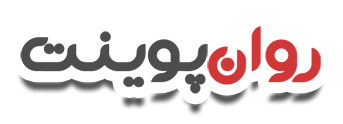 دانلود رایگان پاورپوینت های روانشناسی


© Copyright Ravanpoint.ir
http://www.ravanpoint.ir

Contact: info@ravanpoint.ir